Информатика и ИТ
6
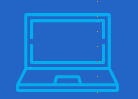 класс
ОБЪЕКТЫ WORDART (ПРАКТИЧЕСКАЯ РАБОТА)
ПРОВЕРКА САМОСТОЯТЕЛЬНОЙ РАБОТЫ
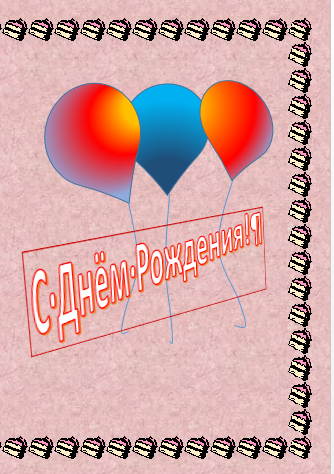 В тетради (в программе NS Word) создайте открытку - поздравление с днём рождения.
ПРОВЕРКА САМОСТОЯТЕЛЬНОЙ РАБОТЫ
ПРАКТИЧЕСКАЯ РАБОТА
Создайте обложку для рабочей тетради по «Информатике и ИТ»
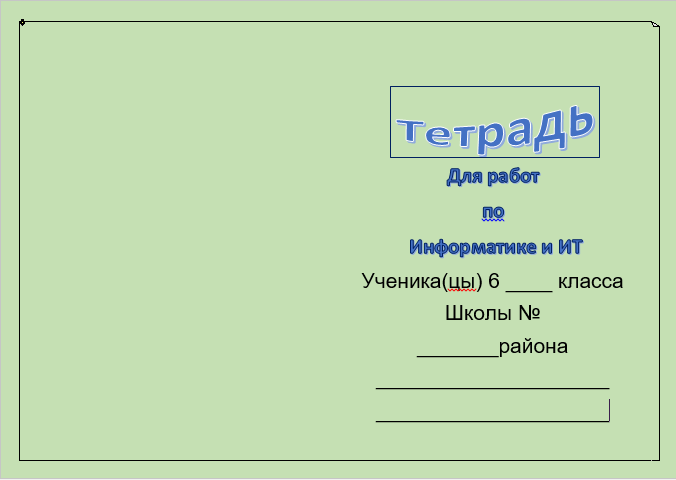 ПРАКТИЧЕСКАЯ РАБОТА
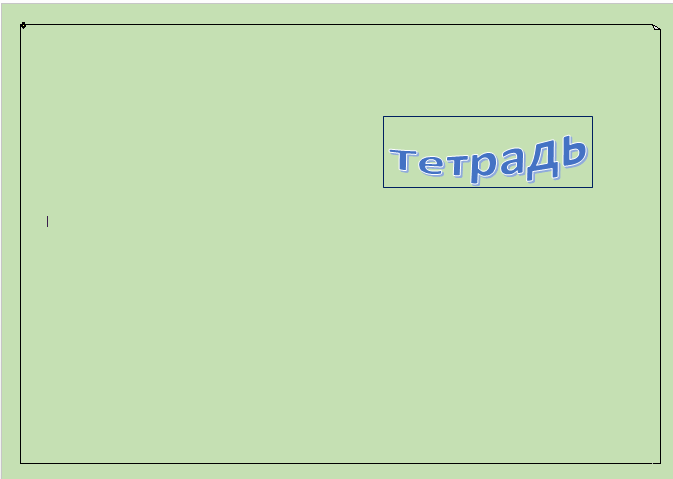 ПРАКТИЧЕСКАЯ РАБОТА
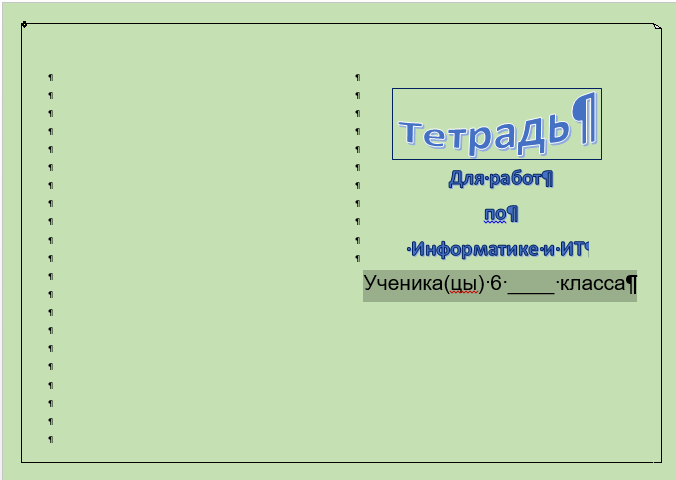 ПРАКТИЧЕСКАЯ РАБОТА
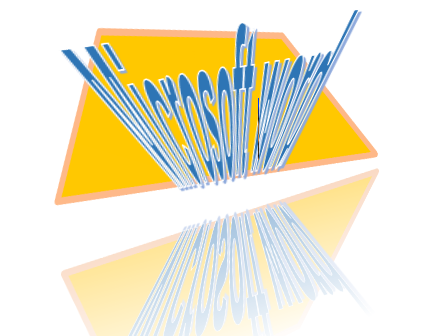 ПРАКТИЧЕСКАЯ РАБОТА
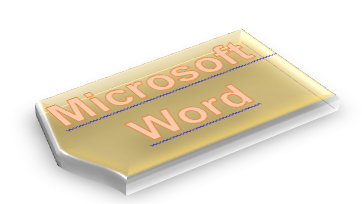 ЗАДАНИЕ ДЛЯ САМОСТОЯТЕЛЬНОЙ РАБОТЫ
В тетрадь в конце текста под названием «Формулы и выражения»напишите формулы, которые вы знаете по предмету физики.
И под каждой формулой напишите разъяснения величин, составляющих формулу.